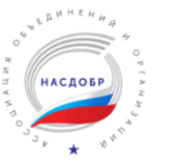 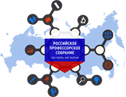 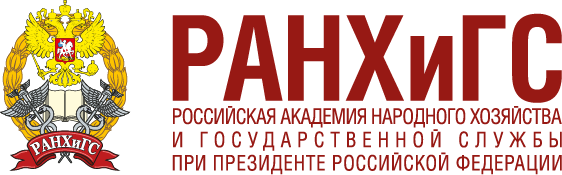 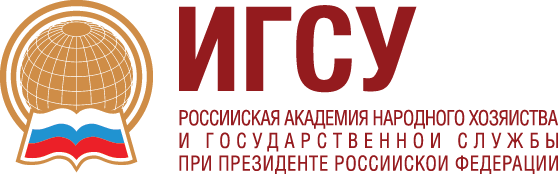 Перспективы направления ГМУ в свете актуализации Перечней направлений подготовки и специальностей высшего образования и номенклатуры научных специальностей
Ивлева Галина Юрьевна
Заместитель директора ИГСУ РАНХиГС
imosk@mail.ru
imosk@mail.ru
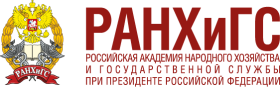 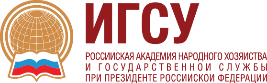 Опрос экспертов
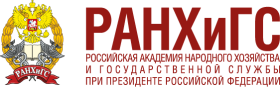 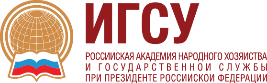 Опрос экспертов
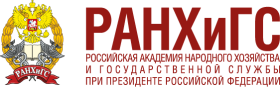 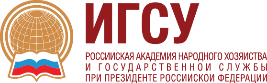 Опрос экспертов
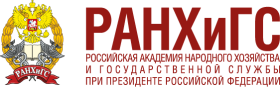 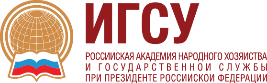 Из резолюции ХХ Российского муниципального форума (21-26 сентября 2020 года)
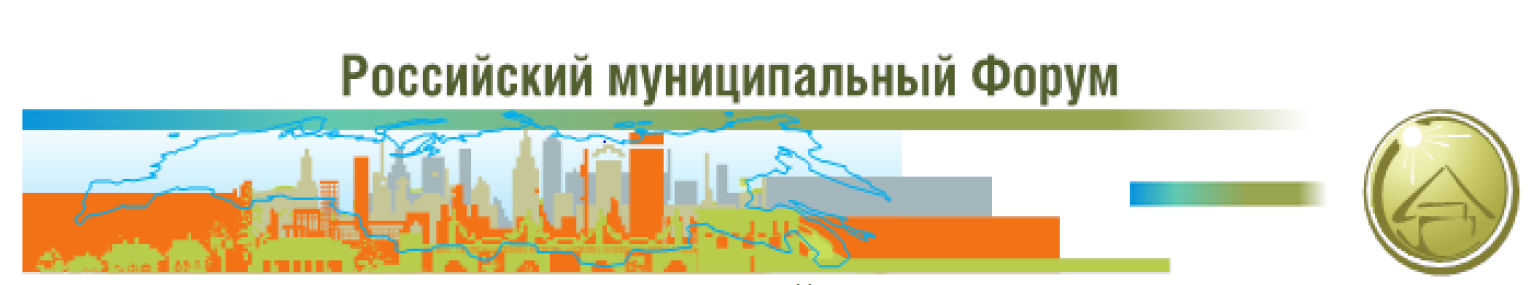 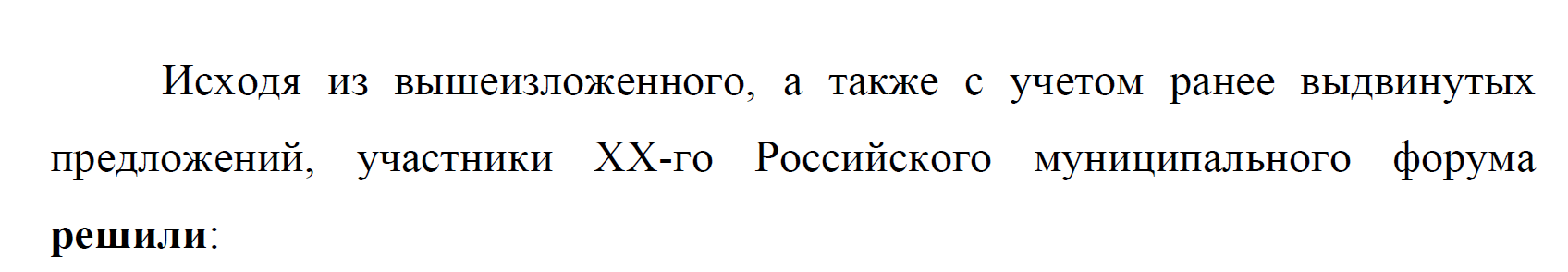 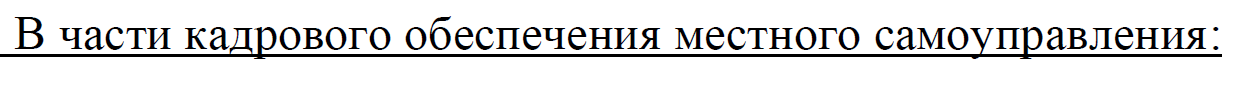 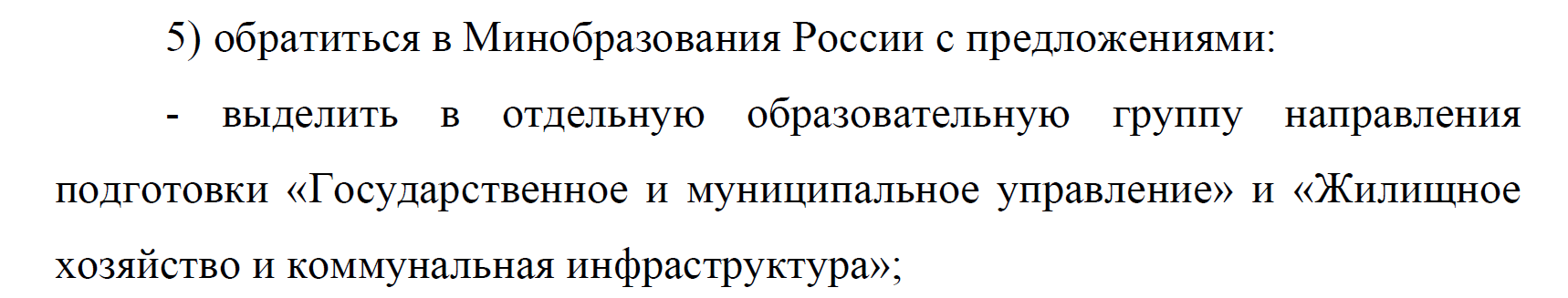 Учебно-методический совет по государственному и муниципальному управлению
Спасибо за внимание!
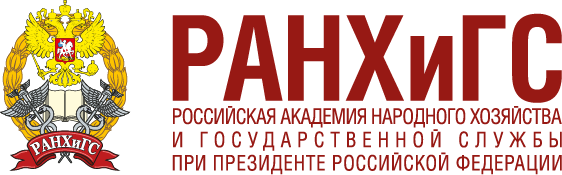 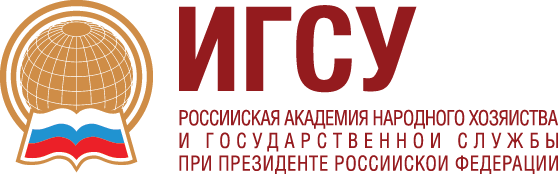